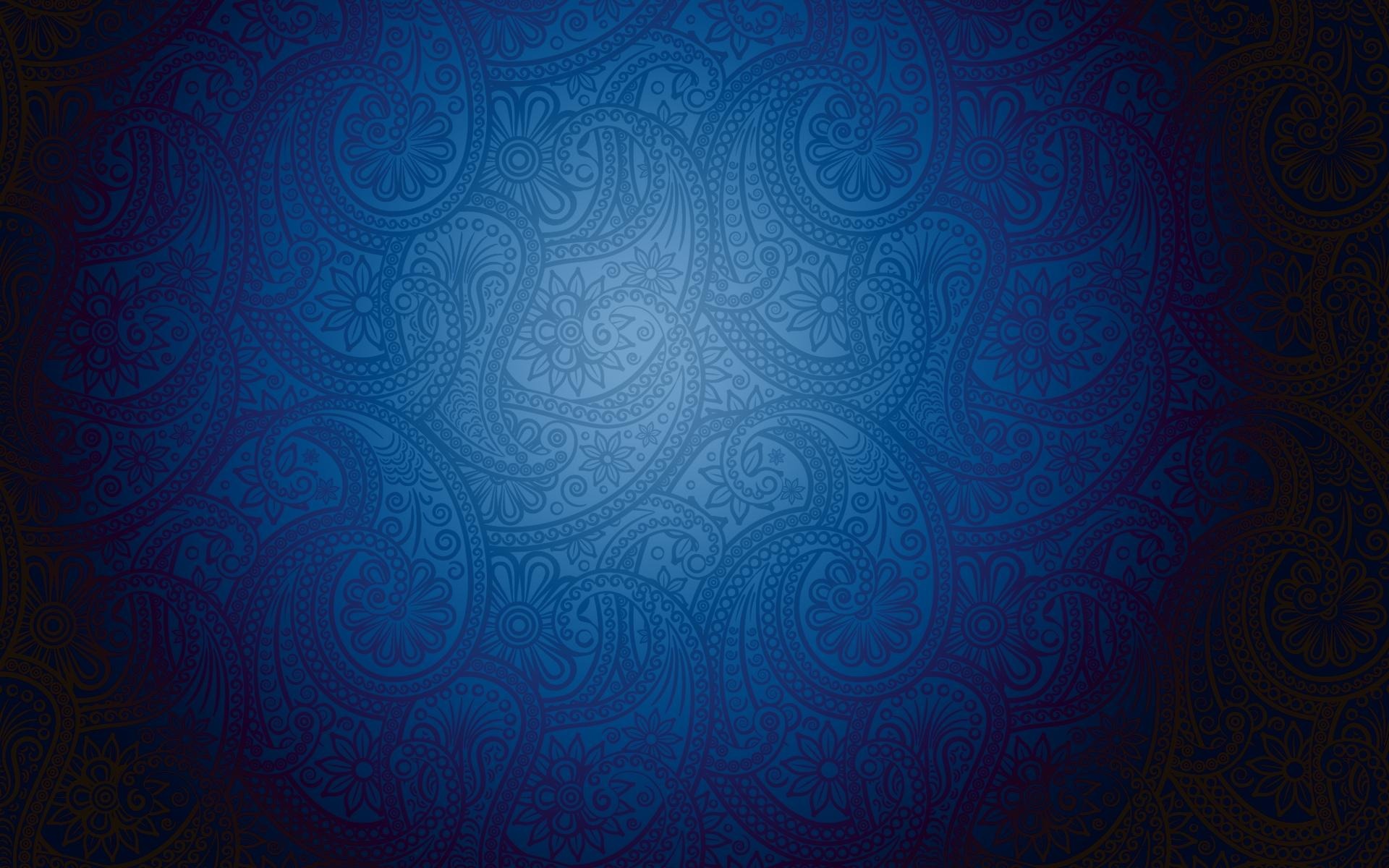 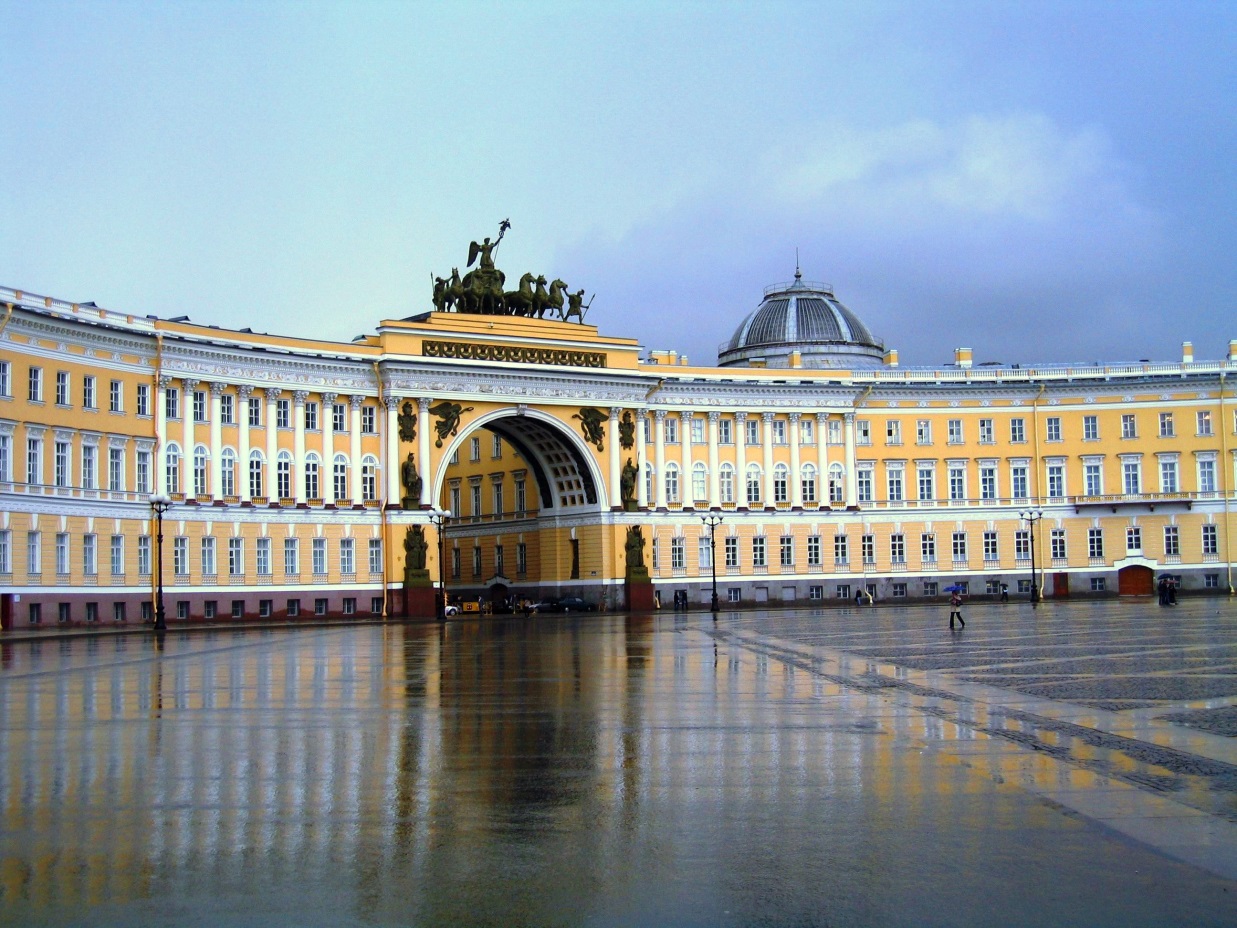 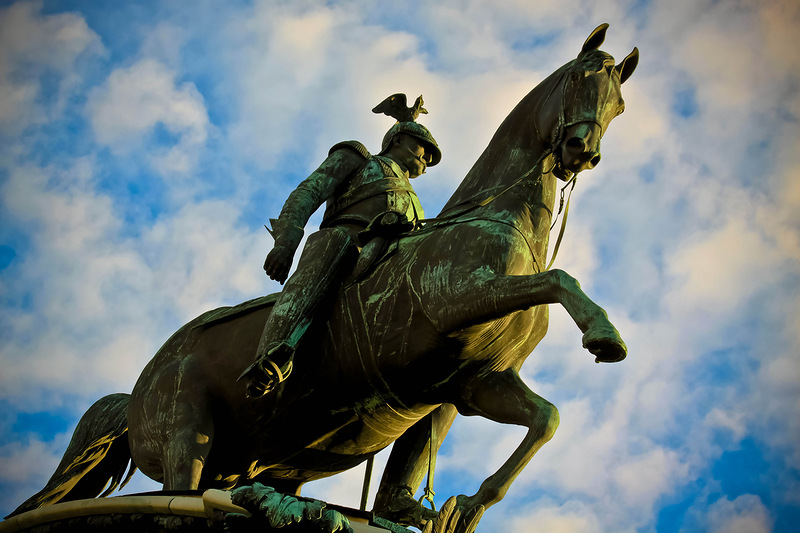 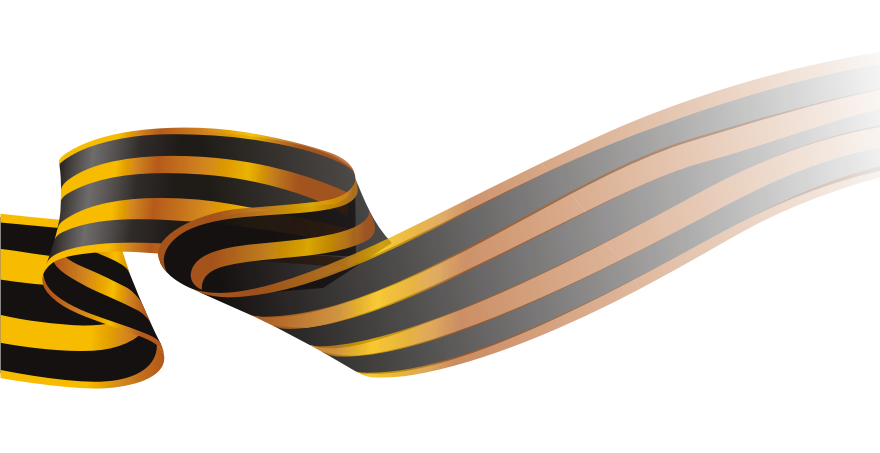 Внешняя политика Николая I
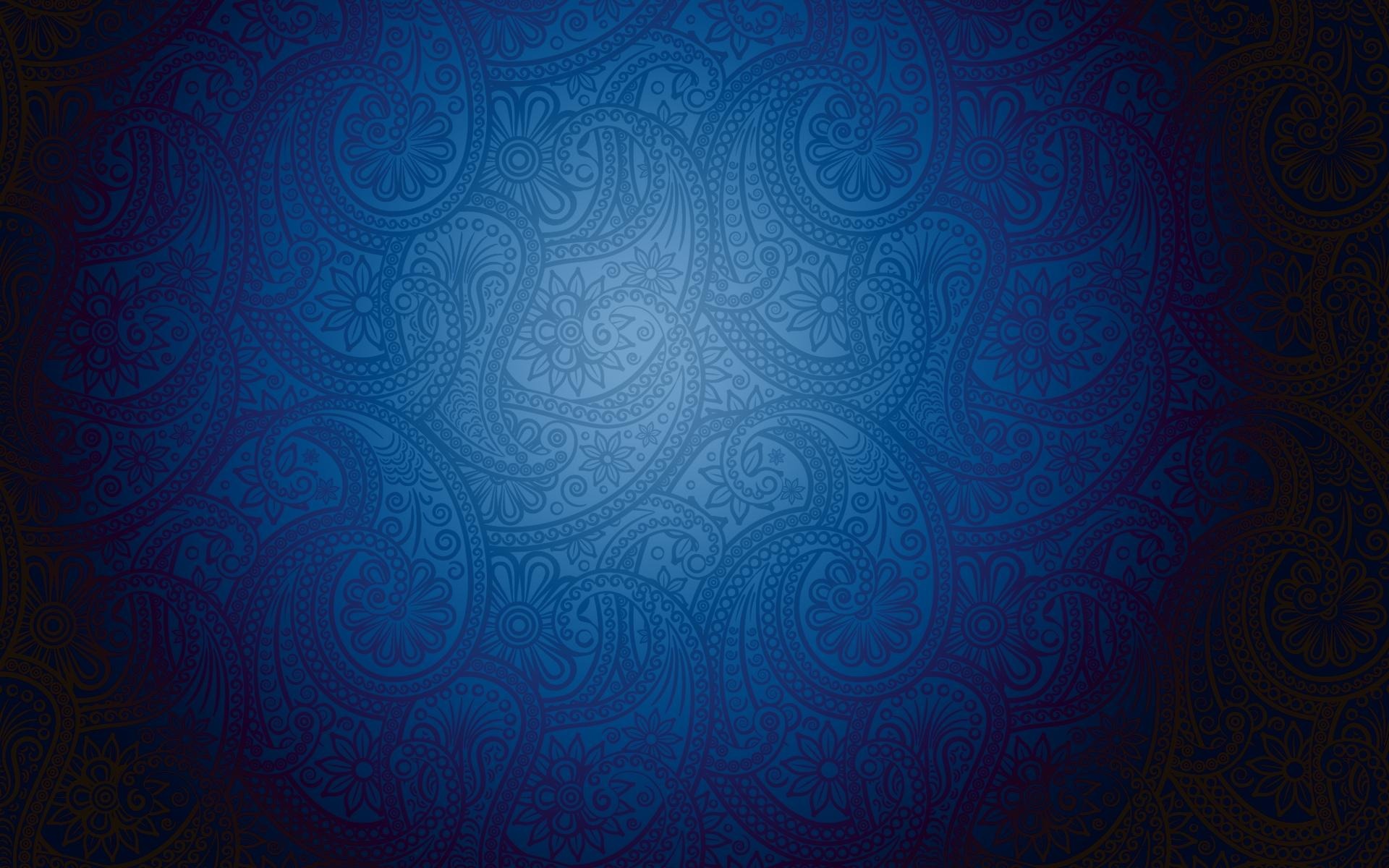 Направления внешней политики России при Николае I
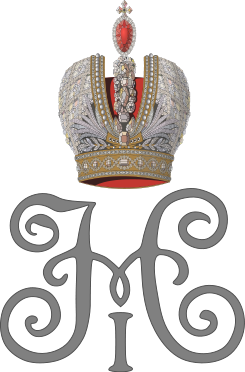 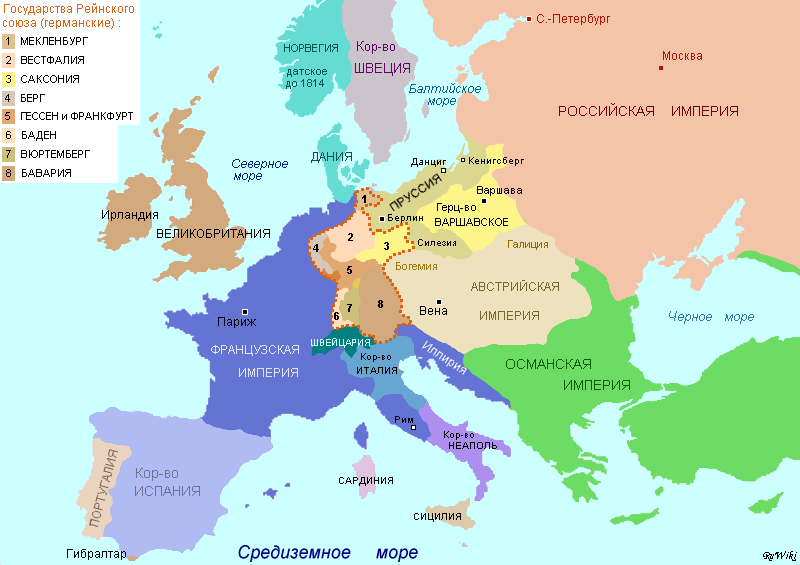 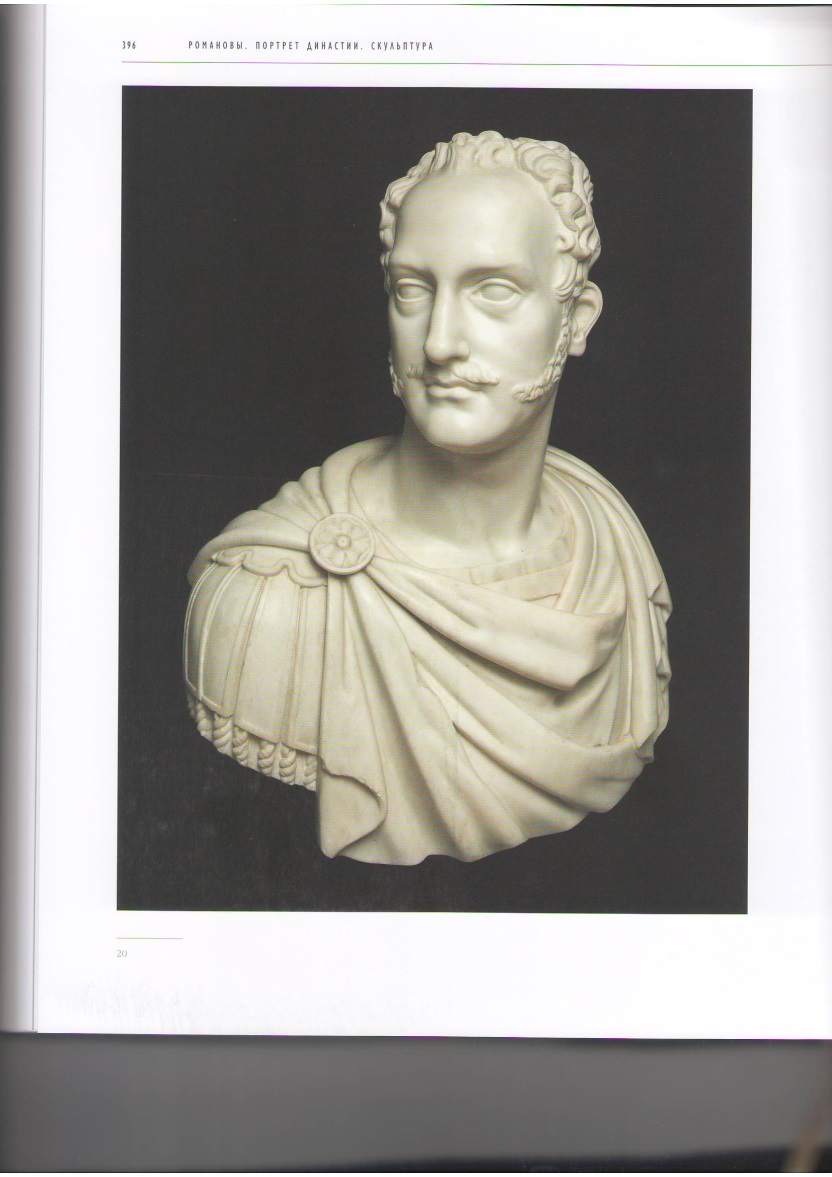 южное
направление
западное
направление
Раух Х. Д.                                     Портрет императора                  Николая I. 1820–30-е
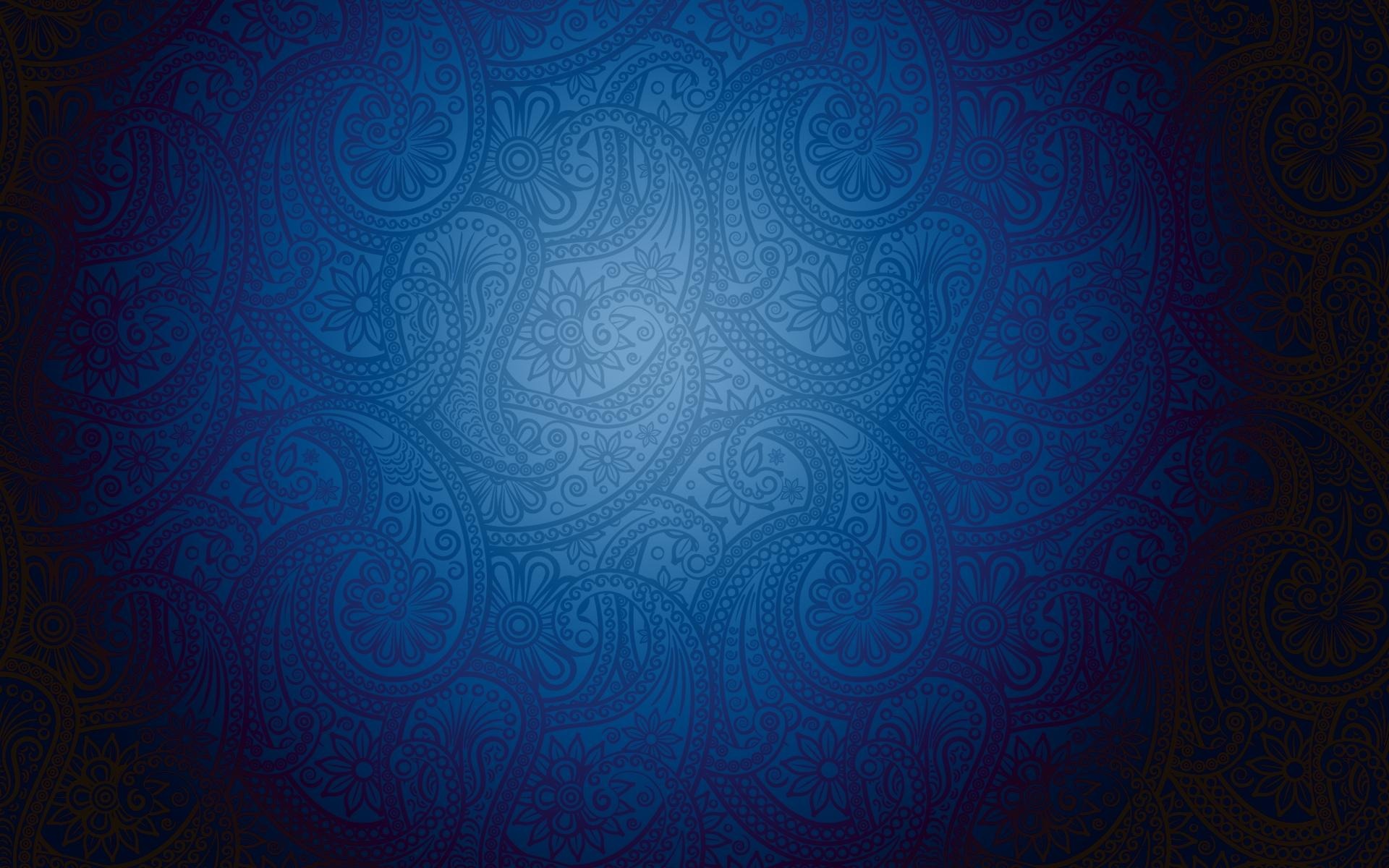 Южное направление внешней политики Николая  I
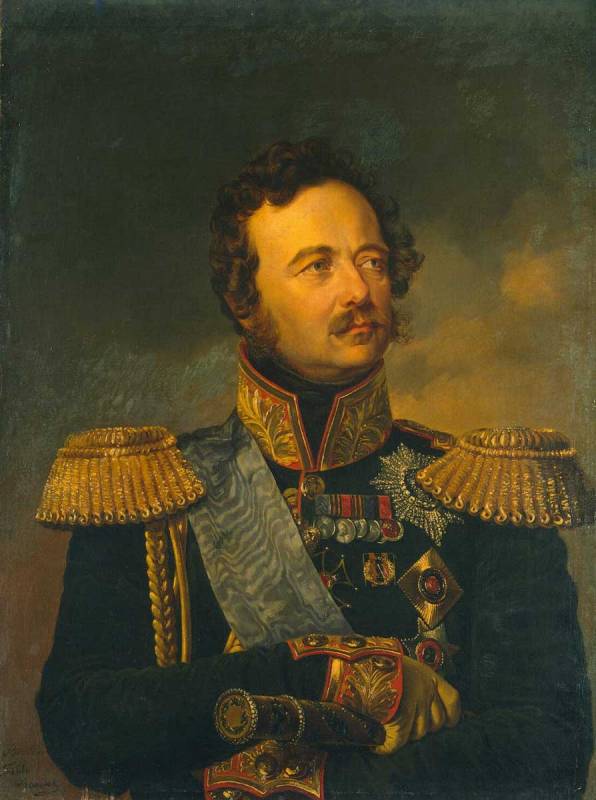 1826–28 гг.
русско-персидская война
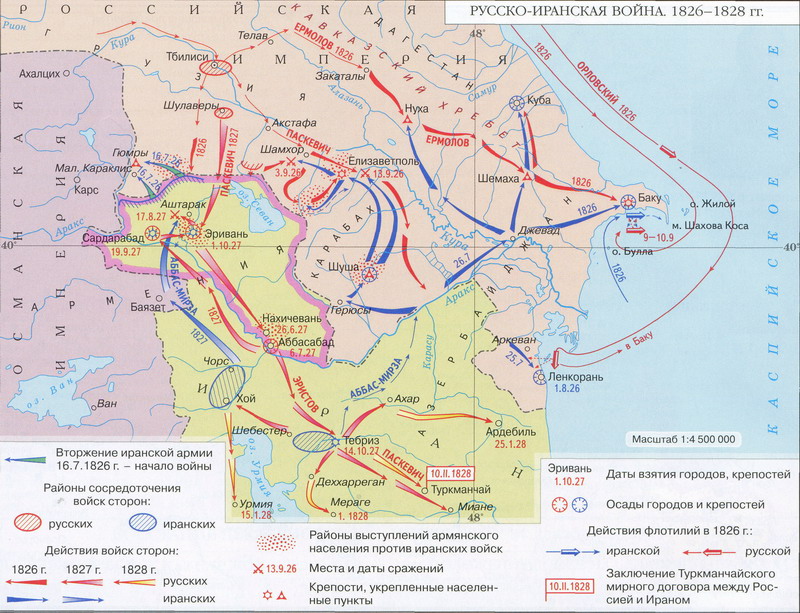 ПАСКЕВИЧ                                                     Иван Фёдорович                      
[1782–1856] – полководец,                                              генерал-фельдмаршал,                               граф Эриванский,                           светлейший князь Варшавский.
Главнокомандующий на Кавказе
1828 г. – заключение Туркманчайского мира             с Персией: присоединение к России Эриванского и Нахичеванского ханств (Восточная Армения)
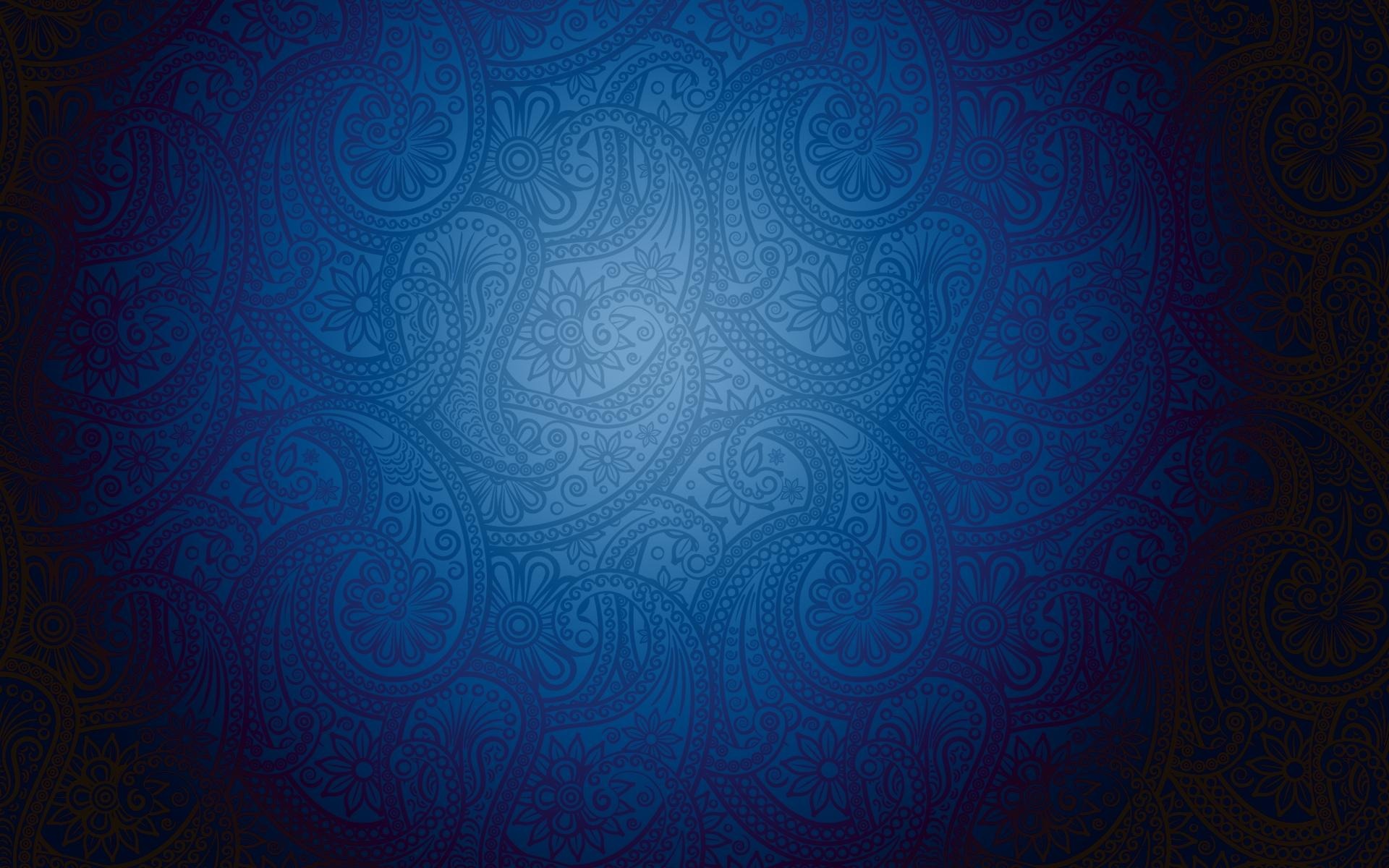 1829 г.
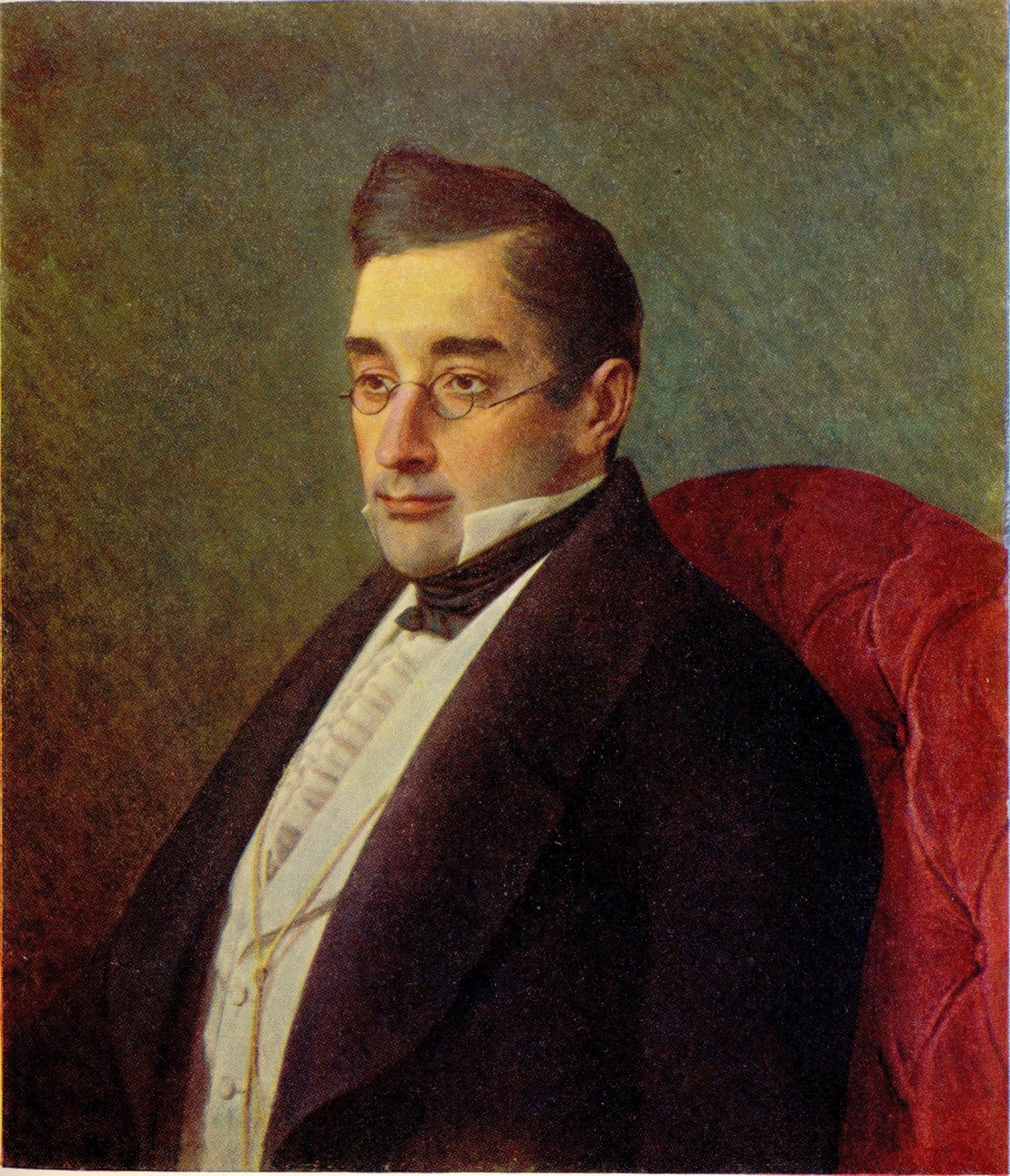 Резня в русском посольстве в Тегеране
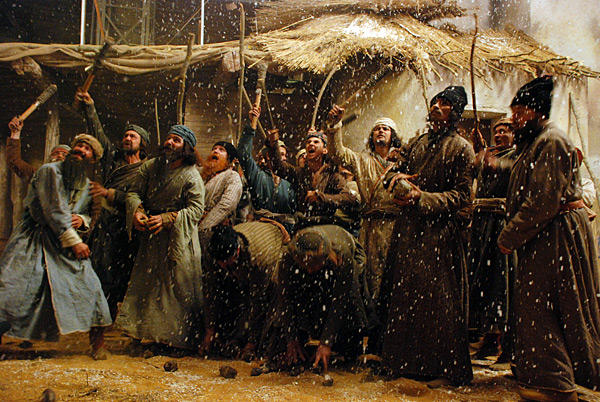 – массовое убийство сотрудников
  посольства России исламскими фанатиками
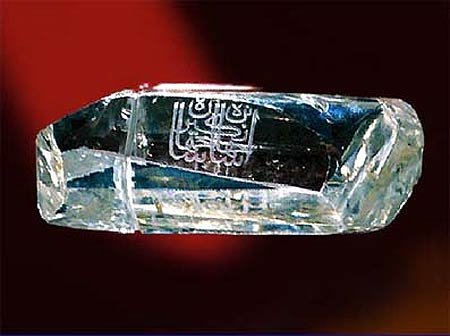 ГРИБОЕДОВ                                                     Александр Сергеевич                      
[1795–1829] – 
дипломат и драматург.
Посол России в Персии [1828–29].                   
Убит исламскими фанатиками
АЛМАЗ «ШАХ» – бриллиант весом в 88,7 карата, переданный Персией в дар России в 1829 г.
Хранится в Алмазном фонде РФ
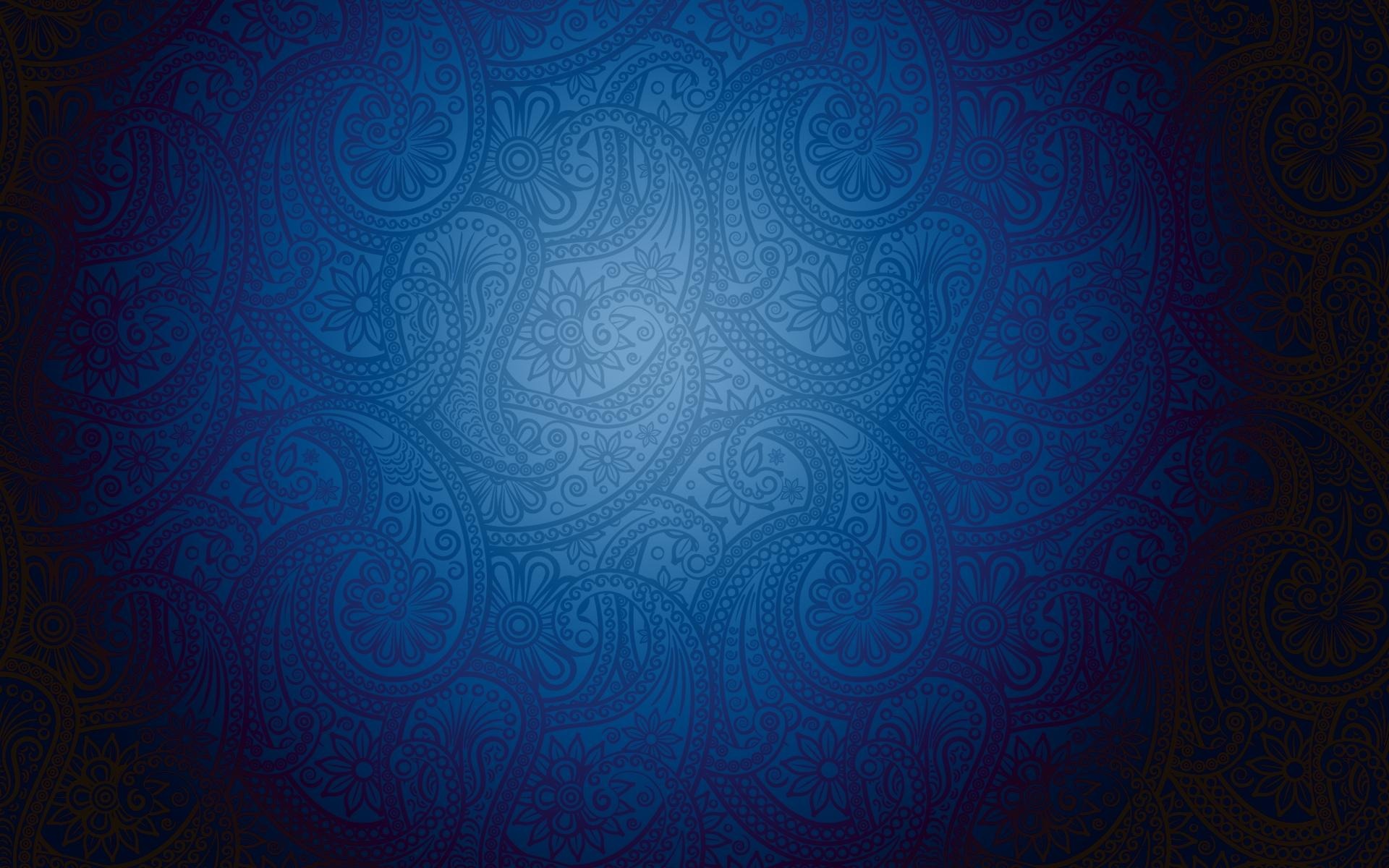 1828–29 гг.
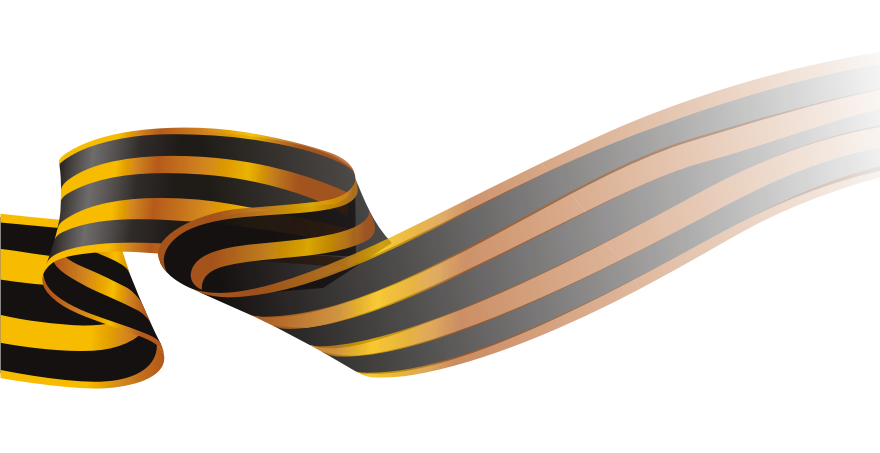 Русско-турецкая война
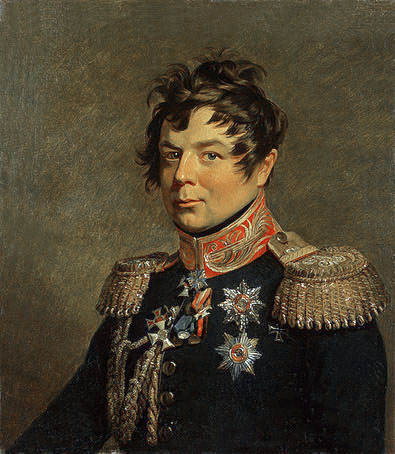 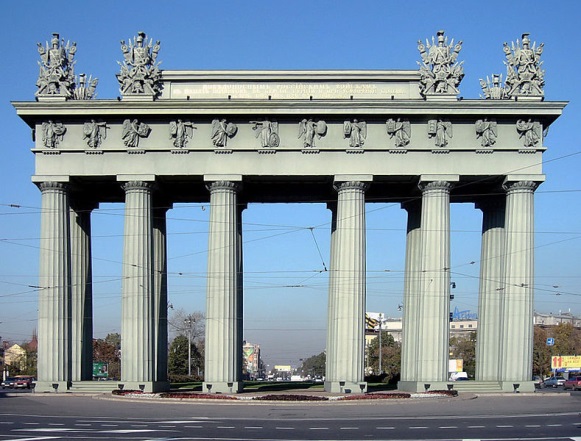 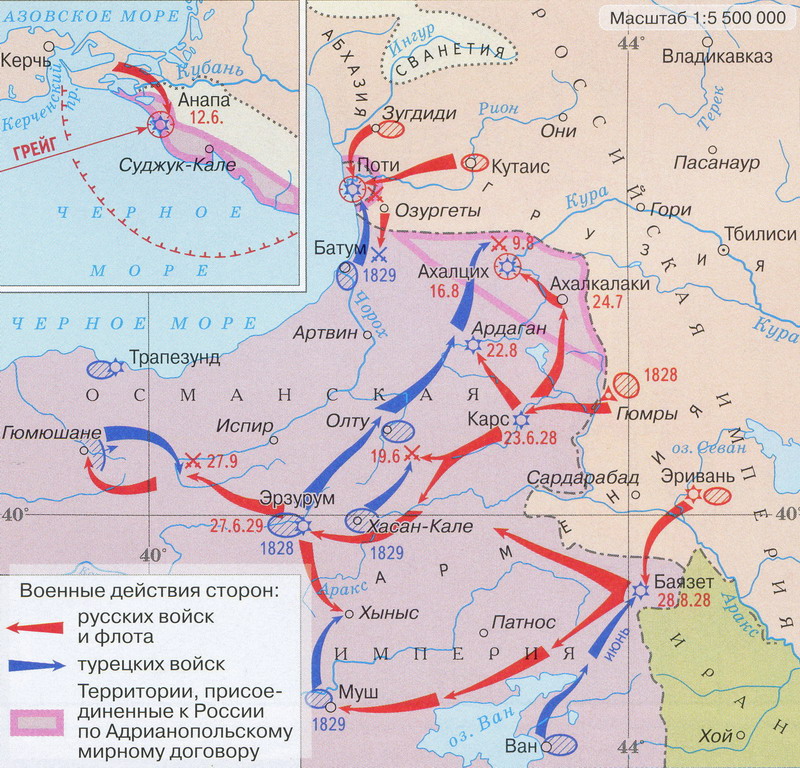 Стасов В. П. Московские   триумфальные ворота.                               СПб, 1834–38
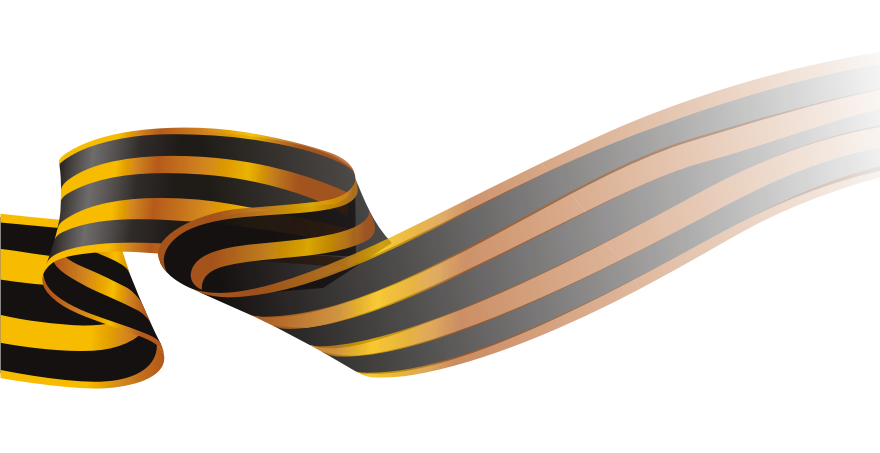 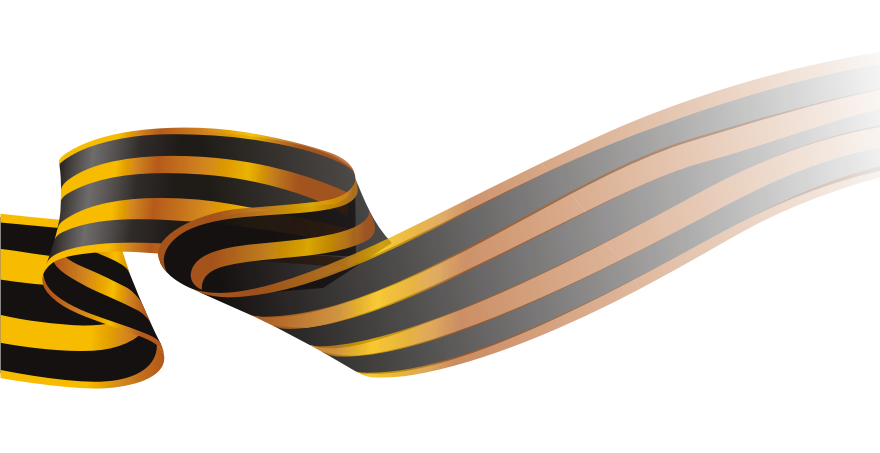 ДИБИЧ                                                             Иван Иванович (Иоганн Карл          Фридрих Антон фон Дибич)                     
[1785–1831] – полководец,                                              генерал-фельдмаршал,                               граф Забалканский.
Главнокомандующий русской армией
1829 г. – заключение Адрианопольского мира             с Османской империей: присоединение к России Восточного Причерноморья
1817–64 гг.
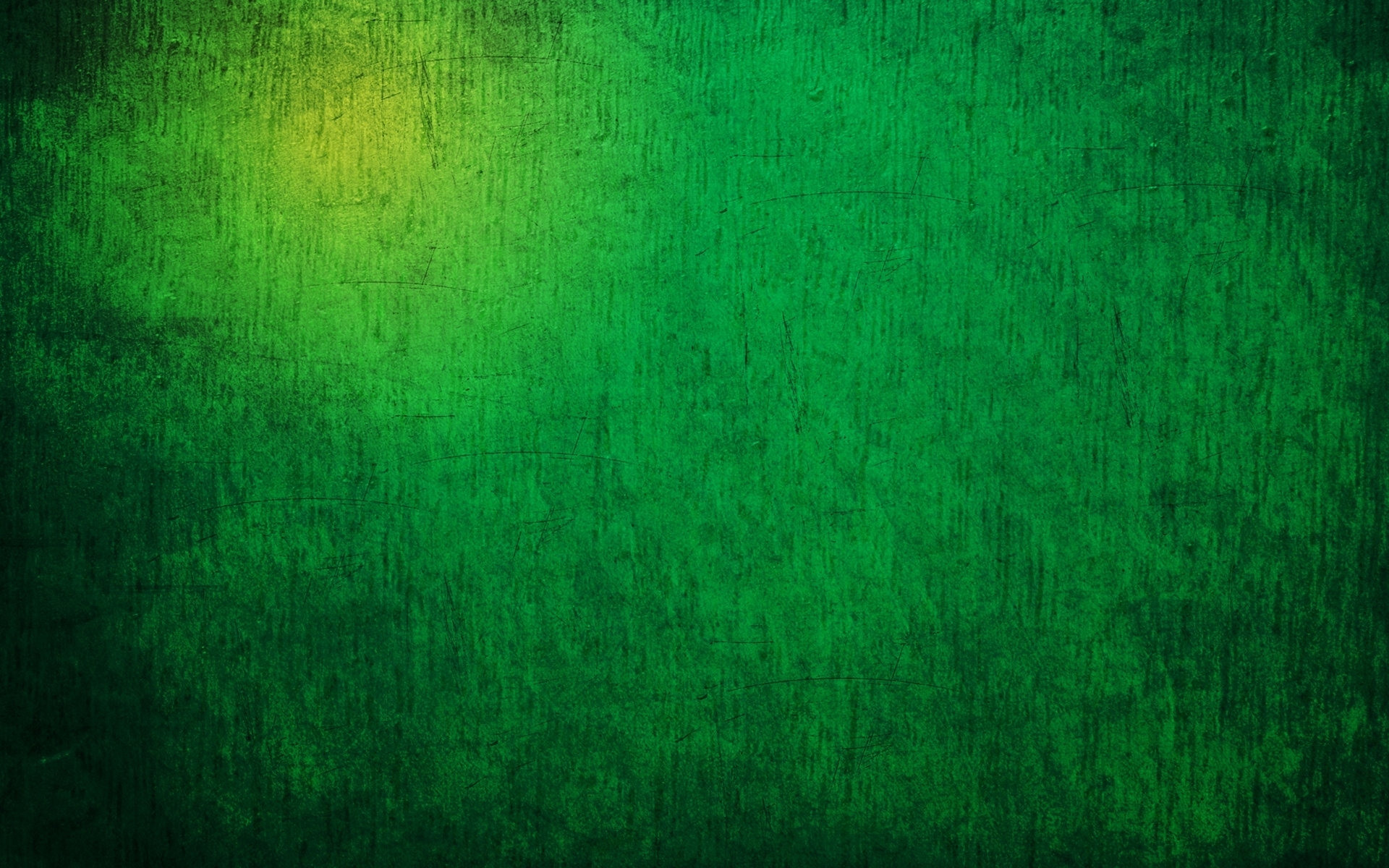 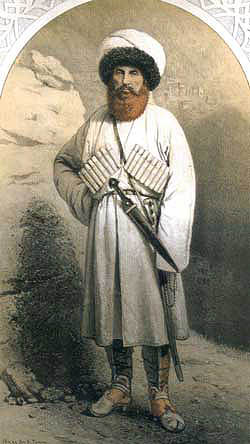 Кавказская война
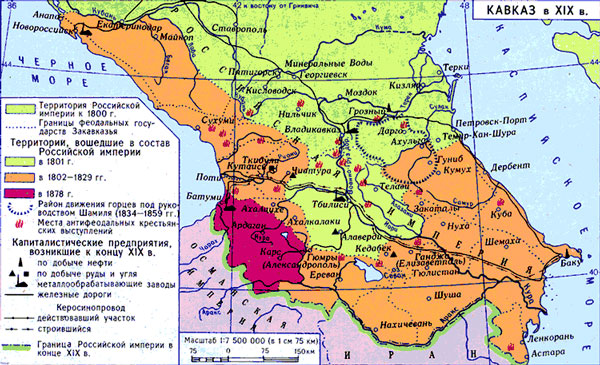 ШАМИЛЬ                                                     [1797–1871] – 
предводитель                 кавказских горцев.
Имам Дагестана и Чечни   [1834–59].
МЮРИДИЗМ (послушничество) – течение в исламе, предписывающее беспрекословное подчинение послушника (мюрида) духовному руководителю (например, имаму)
ГАЗАВАТ (джихад) – предписание для всех боеспособных мусульман вести «священную войну» против «неверных»
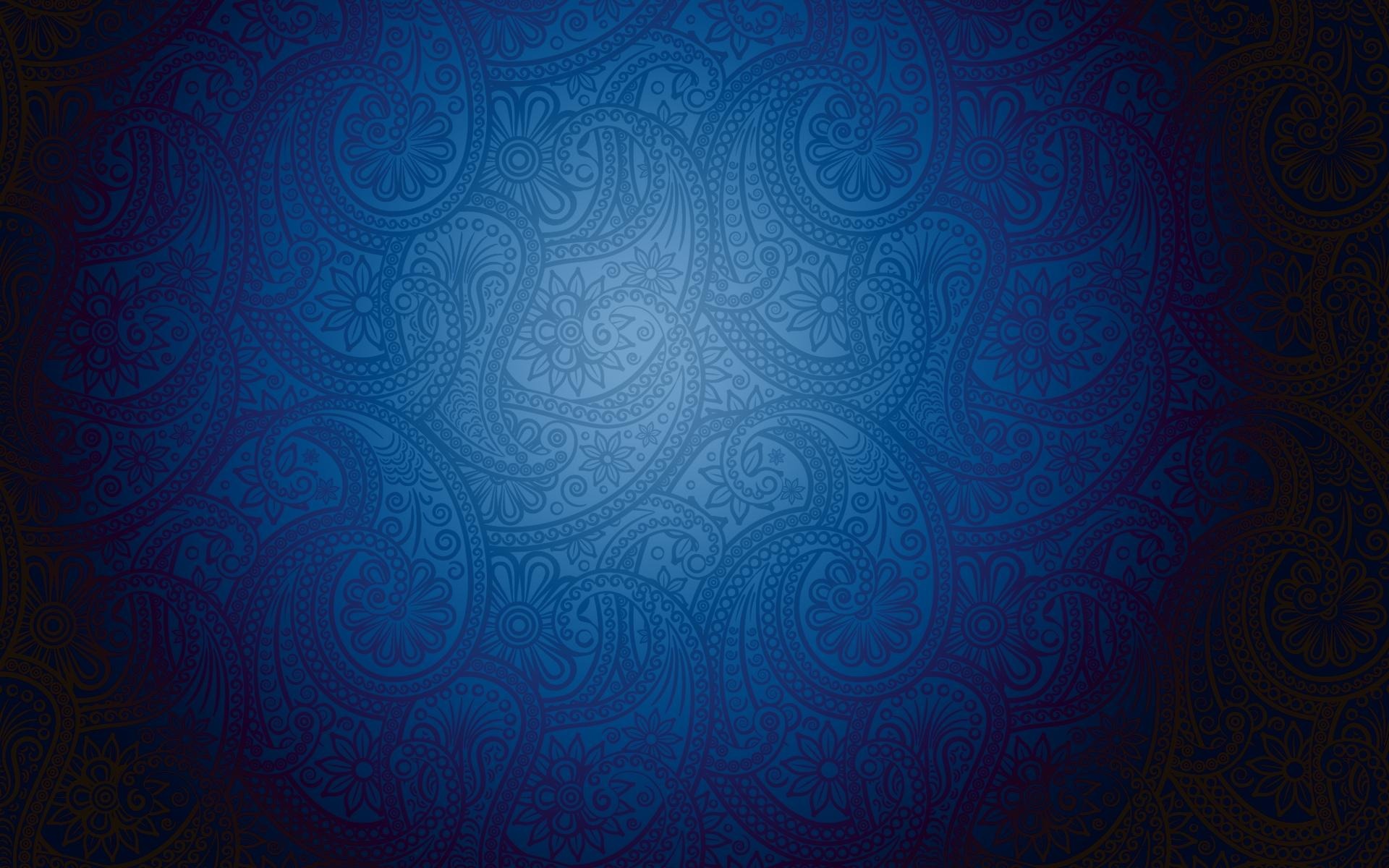 Западное направление внешней политики Николая  I
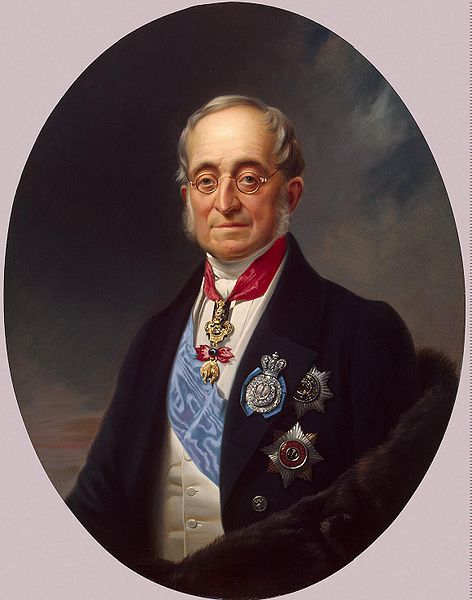 ЛЕГИТИМИЗМ – политическая теория,  сформулированная на Венском конгрессе 1814–15 гг.      и выступающая за восстановление свергнутых монархий
1849 г.
подавление Революции 1848–49 гг. в Венгрии
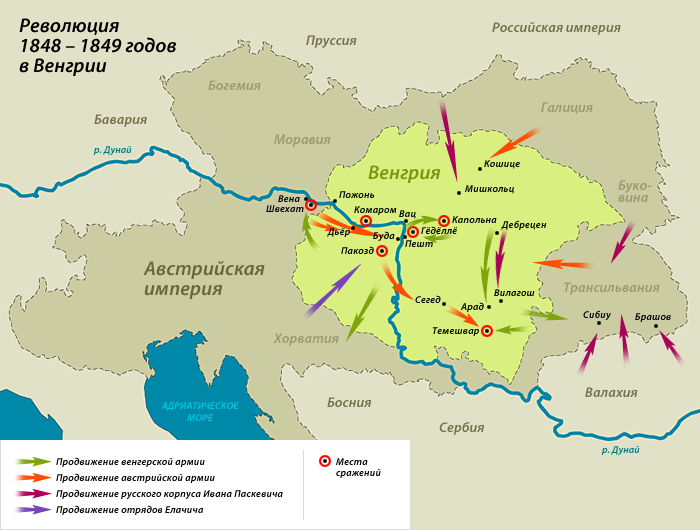 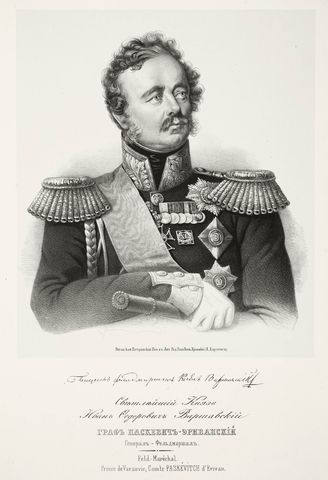 НЕССЕЛЬРОДЕ                                             Карл Васильевич                                       [1780–1862] –                                  дипломат, канцлер.
Министр иностранных дел                       России [1816–56].                                         Сторонник легитимизма
И. Ф. Паскевич
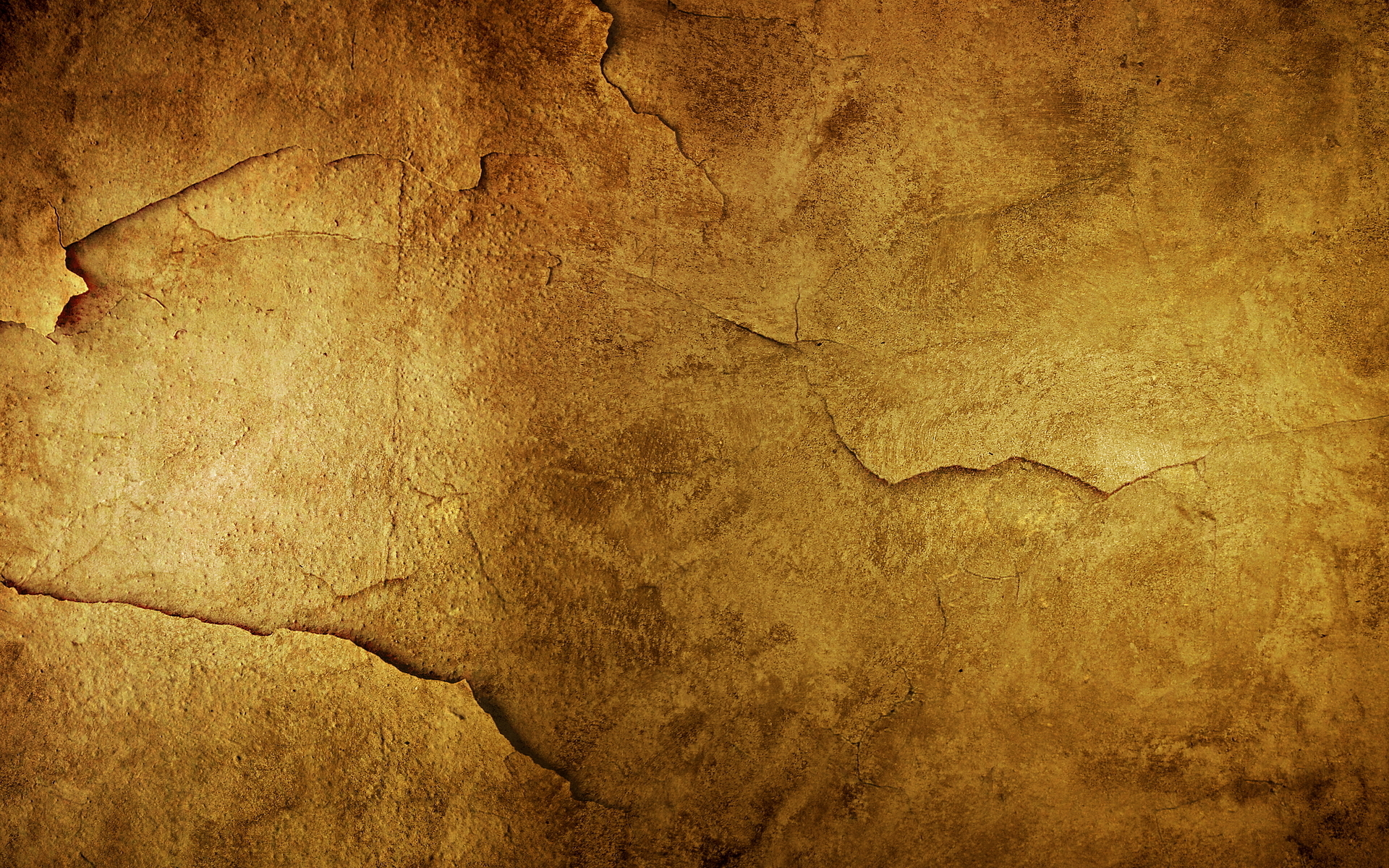 Домашнее задание
– §61 (с. 179–183) + §63 (с. 190–192);

– просмотр телепередачи «Российская империя. Николай I» (2-я серия).
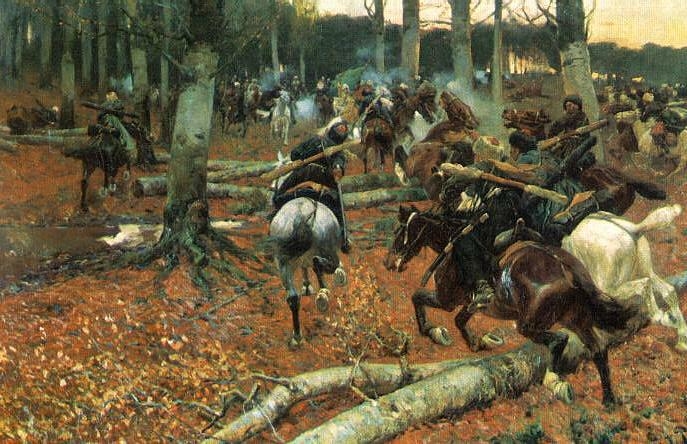